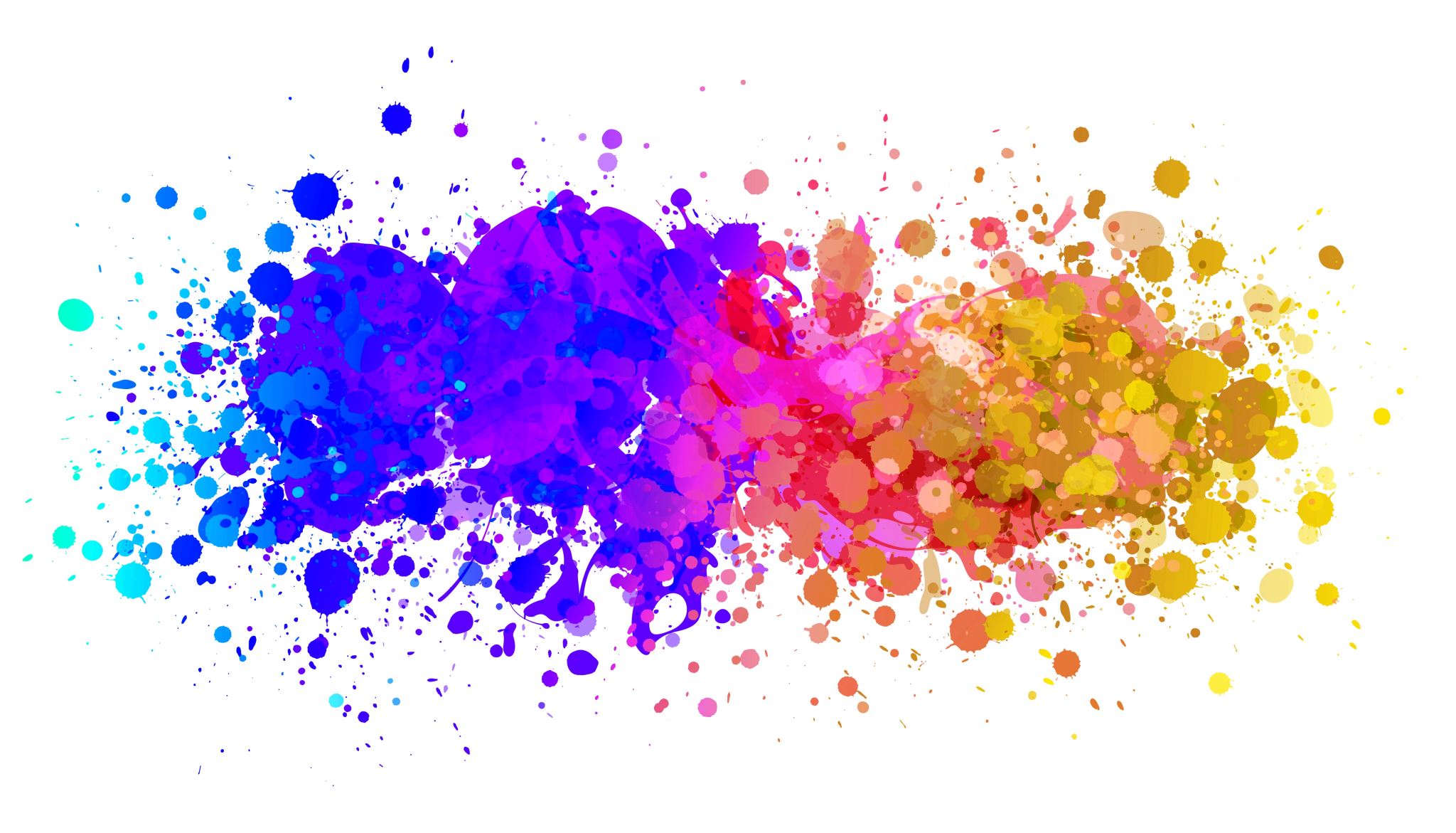 Whiplash Associated Disorders: The pathway from acute to chronic pain Hours 1-2
James J. Lehman, DC, DIANM
Associate Professor of Clinical Sciences
Director
Health Sciences Postgraduate Education Department
[Speaker Notes: 0]
Contact InformationJames J. Lehman, DC, DIANM
Cell: 505-238-9501
Email: jlehman@Bridgeport.edu
Office address: 
University of Bridgeport
Health Sciences Postgraduate Education Department
30 Hazel Street
Bridgeport, CT 06604
PowerPoint presentations are available at: bridgeport.edu/nmsm
Health Sciences Postgraduate Education Department phone is 203-576-4880. Ask for Eileen
Learning Objectives
Determine patient’s prognosis (acute pain versus chronic pain) following a whiplash injury prior to providing chiropractic services.
How Do You Determine the Prognosis With a Whiplash Type Injury?
How Do You Grade the Injury?
Is the Whiplash Type Injury in a Chronic or Acute State?
How Do You Determine if the Patient Will Develop a Chronic Pain Condition?
Whiplash Neck Injury
First described by Crowe in 1928. (1)
Whiplash associated disorders (WAD) are the most common non-hospitalized injury resulting from a motor vehicle crash. (2)
Usually 2-3 weeks for recovery (26)
Only 50% of patients fully recover from a whiplash-type injury. (2,23, 24, 25)
Persistent Pain: A Chronic Illness
Acute pain usually goes away after an injury or illness resolves. But when pain persists for months or even years, long after whatever started the pain has gone or because the injury continues, it becomes a chronic condition an illness in its own right. 
A Call to Revolutionize Chronic Pain Care in America: An Opportunity in Health Care Reform. The Mayday Fund. November 4, 2009. Amended March 4, 2010.
National Pain Strategy
Chronic pain - Pain that occurs on at least half the days for six months or more. (2016)


Search: National Pain Strategy pdf
Pain is an integrative sum of nociceptive input (i.e. signals from periphery during injury or surgery) combined with multiple factors that modulate this input to generate the complex and individual experience of pain.


Available from: https://www.ncbi.nlm.nih.gov/labs/pmc/articles/PMC4818647/
Multidimensional Aspects of PainMackey S. Future Directions for Pain Management: Lessons from the Institute of Medicine Pain Report and the National Pain Strategy
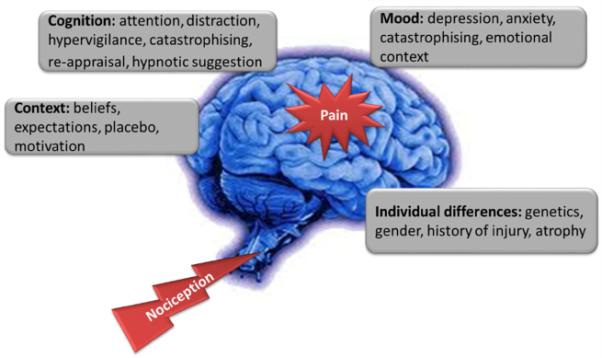 Chronic Pain is an Epidemic in America
We must focus on prevention of chronic pain and interdisciplinary approaches, particularly for the most persistent pain problems.



Mackey S. Future Directions for Pain Management: Lessons from the Institute of Medicine Pain Report and the National Pain Strategy. February 2016 Hand Clinics 32(1):91-+
Current Literature
An integrated model https://www.ncbi.nlm.nih.gov/pmc/articles/PMC7351370/pdf/nihms-1602982.pdf
Malingering https://www.ncbi.nlm.nih.gov/pmc/articles/PMC8354940/pdf/414_2021_Article_2589.pdf
WAD Quality of life https://www.ncbi.nlm.nih.gov/pmc/articles/PMC4702400/pdf/12889_2015_Article_2647.pdf
Early detection WAD https://www.ncbi.nlm.nih.gov/pmc/articles/PMC5072109/pdf/fneur-07-00177.pdf 
Acute whiplash educational video https://www.ncbi.nlm.nih.gov/pmc/articles/PMC6487037/pdf/40814_2019_Article_445.pdf
Quebec Task Force Definition
Whiplash injury is “an acceleration-deceleration mechanism of energy transferred to the neck,” usually resulting from rear-end or side-impact motor vehicle collision. (3)
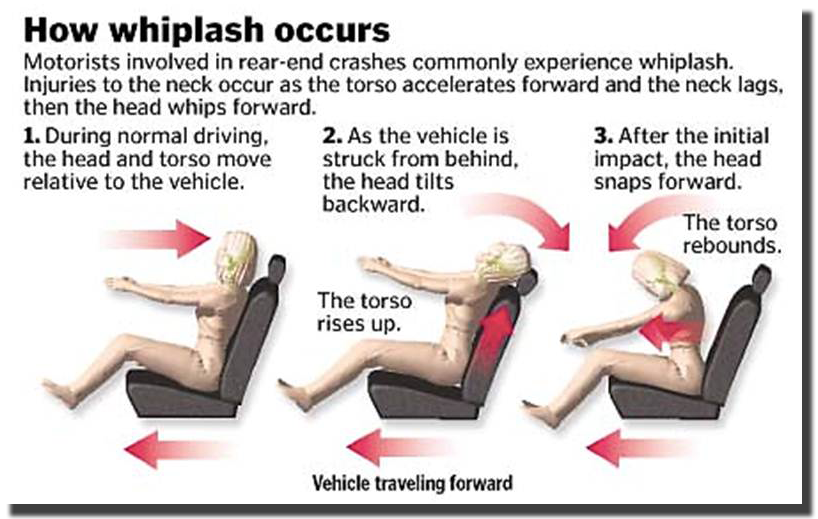 Whiplash Injury Costs
Queensland, Australia = $500 million Australian dollars (1994-2001) 
MAIC. Whiplash — Review of CTP Queensland Data to 31 Dec 2001. Brisbane, Australia: The Motor Accident Insurance Commission (MAIC); 2002.
United Kingdom = L3 billion per annum
Joslin CC, Khan SN, Bannister GC. Long-term disability after neck injury: a comparative study. J Bone Joint Surg Br. 2004;86:1032–1034.
United States = USD $29 billion per annum
Blincoe L, Seay A, Zaloshnja E, et al . The Economic Impact of Motor Vehicle Crashes, 2000. Washington, DC; National Highway Traffic Safety Administration: 2002.
Pathomechanics of Whiplash InjuryElliot JM, et al. Characterization of Acute and Chronic Whiplash-Associated Disorders. Journal of Orthopaedic & Sports Physical Therapy, 2009, Volume: 39 Issue: 5 Pages: 312-323.
Whiplash Injury Symptoms
Diagnosis and prognosis are the keys to successful treatment of whiplash associated disorder.
Do You Anticipate the Need for Continuing Care Following a Whiplash Type Injury?
Soft Tissue Injury Grading
Grade 1 sprain of ligament/joint (Mild)
Overstretch or tear up to 5%
Grade 2 sprain of ligament/joint (Moderate)
Tear up to 50%
Grade 3 sprain of ligament/joint (Severe)
Rupture or complete 100% tear
Grade 4 sprain of ligament/joint/bone (Avulsion)
Complete tear with avulsion of bone
Soft Tissue Injury Grading
Grade 1 strain of muscle/tendon (Mild)
Overstretch or tear up to 5%
Grade 2 strain of muscle/tendon (Moderate)
Tear up to 50%
Grade 3 strain of muscle/tendon (Severe)
Rupture or complete 100% tear
Grade 4 strain of muscle/tendon/bone (Avulsion)
Complete tear with avulsion of bone
Quebec Task Force (QTF) Classifications
Quebec Task Force (1995)Criticisms
Largely consensus based rather than evidence-based
Selection bias for the literature review
Swedish Study and Quebec Task Force
Neither the WAD classification nor the QTF follow-up regimen could be linked to a better outcome.


Jouko Kivioja, Irene Jensen, and Urban Lindgren. Neither the WAD-classification nor the Quebec Task Force follow-up regimen seems to be important for the outcome after a whiplash injury. A prospective study on 186 consecutive patients. Eur Spine J. 2008 Jul; 17(7): 930–935.
Swedish Study and Quebec Task Force
The multiple-follow-up regimen is both time consuming and costly and appears not to be justified in a routine clinical setting.
Swedish Study and Quebec Task Force
The WAD-classification could not predict persistent neck pain after a whiplash injury in this hospital emergency department-based population.
Swedish Study and Quebec Task Force
Nor was there a statistically significant difference in the rate of chronic neck pain between the no-follow-up regimen and the multiple-follow-up regimen proposed by the QTF.
Swedish Study
At the first visit we recommend a careful history, physical examination that reveals information about the nature of the condition.
Swedish Study Findings
In this study cases with neck pain before the accident and a high degree of emotional distress from the accident had a tenfold increased risk of developing chronic neck pain.(6)
Transition from Acute to Chronic Pain Status
Patients that do not resolve within weeks often exhibit a myriad of symptoms soon after the injury event.
Physical and Psychological Features
Poor outcomes at 2-3 years post injury
High pain and disability levels with physical and psychological factors
Early presence of cervical movement loss, cold temperature hyperalgesia, and posttraumatic stress symptoms
Sterling M, Jull G, Kenardy J. Physical and psychological factors maintain long-term predictive capacity post-whiplash injury. Pain. 2006;122:102-108.
Whiplash Presentation
“Whiplash is a markedly heterogeneous and complex condition with varied disturbances in motor, sensorimotor and sensory function as well as psychological distress.”
Pathoanatomical Lesions in the Whiplash Injury (27)
Severity of alar ligament injury, head position at time of impact, Neck Disability Index (NDI) scores and reproduction of pain and excessive mobility with manual examination. (9, 10)
Sharp Purser Maneuver test for upper cervical spine instability.
Upper Cervical Ligament Sprain Injuries Leading to Chronic Pain
Sensorimotor Dysfunction and Whiplash Injury: Clinical Implications and Prognosis
Kinesthetic deficits (joint position error)
Cervical muscle recruitment patterns
Altered activity in upper trapezius muscle
Poor control of balance
Impaired eye movement (14-18)
Sensorimotor Dysfunction and Chronic Whiplash Associated Disorders
Loss of balance and disturbed neck-influenced  eye movements with chronic WAD
Greater joint repositioning errors with chronic WAD and acute with more severe pain and disability



Elliott JM, et al. Characterizations of Acute and Chronic Whiplash-Associated Disorders. JOSPT, May 2009; Vol 39:5:312-323.
Testing for Joint Positioning Error and Kinesthetic deficits
Target distance is 90 CM
Beyond the yellow area is a significant error. (19)




Treleaven J, Jull G, Sterling M. Dizziness and unsteadiness following whiplash injury: characteristic features and relationship with cervical joint position error. J Rehabil Med. 2003 Jan;35(1):36--‐43.
Oculomotor Control
The assessment of smooth pursuit and gaze stability is an important part of the assessment of sensorimotor impairment following whiplash injury.
Gaze Stability Testing
Ask patient to look at an object roughly arm’s-length from their face and to slowly flex and extend their head and neck or gently rotate their head and neck whilst keeping their eyes still. 
Reproduction of symptoms or difficulty performing the test suggests sensorimotor impairment.
Sensorimotor Ocular Testing
Reproduction of dizziness or pain, increased effort or difficulty performing the test all suggest sensorimotor impairment.
Sensorimotor Dysfunction
Disturbance in Cervicobrachial Muscle Activation
Active cervical ROM restrictions
Short and long-term deficits
Altered patterns of muscle recruitment in cervical spine and shoulder girdle (11, 12)
Cervical muscle recruitment patterns
Cranio-cervical flexion test attempts to determine the strength/weakness of the deep flexor muscles of the cervical spine (Longus capitis and colli)
Eliminating the influence of the superficial neck flexors (Sternocleidomastoideus and anterior scalene)
Early Sensory Findings after Whiplash Injuries
Brachial plexus provocation test
Pressure pain thresholds 
Thermal pain thresholds
Sympathetic vasoconstrictor reflex
Neck disability index (10)

Sterling M, et al. Sensory hypersensitivity occurs soon after whiplash injury and is associated with poor recovery.  Pain 104 (2003) 509-517. (20)
Late Sensory Findings and Chronic Whiplash Syndrome
Muscular hyperalgesia 
Large referred pain areas
Possible neurogenic pain
Findings suggest a generalized central hyperexcitability in patients suffering from chronic whiplash syndrome


Koelbaeck JM. Generalised muscular hyperalgesia in chronic whiplash syndrome. Pain. 1999 Nov;83(2):229-34
Algometry with Clothes Peg
Characteristics of the Whiplash Presentation
Sensory Function Disturbances
Hypersensitivity (decreased pain threshold) to pressure, thermal, electrocutaneous
Spinal cord hypersensitivity (central sensitization)



Sterling M, Kenardy J. Physical and psychological aspects of whiplash: Important considerations for primary care assessment. Man her. 2008;13:93-102.
Psychological Factors and Chronic WAD
Affective disorders
Anxiety
Depression
Behavioral abnormalities (fear of movement)
Posttraumatic stress
Beltran-Alacreu H. Prediction models of health-related quality of life in different neck pain conditions: a cross-sectional study. Patient Prefer Adherence. 2018; 12: 657–666.
Anderson TE, Elkit A, and Vase L. The relationship between chronic whiplash-associated disorder and post-traumatic stress: attachment-anxiety may be a vulnerability factor. Eur J Psychotraumatol. 2011; 2: 10.3402/ejpt.v2i0.5633.
Post-Whiplash Pain and PTSD
When pain is secondary to motor vehicle accidents, up to 50% of individuals meet the diagnostic criteria for PTSD. 





Ozer E. J., Best S. R., Lipsey T. L., Weiss D. S. Predictors of posttraumatic stress disorder and symptoms in adults: A meta-analysis. Psychological Trauma: Theory, Research, Practice, and Policy. 2008;S(1):3–36.
Post Whiplash Injury Muscle Fatty Infiltrates
Muscle fatty infiltrates on MRI develop soon after the whiplash event (between 4-weeks and 3-months) but only in those with higher initial pain levels and a subsequent post-traumatic stress response (PTSD). 

Elliott J, Pedler A, Kenardy J, Galloway G, Jull G, Sterling M (2011) The Temporal Development of Fatty Infiltrates in the Neck Muscles Following Whiplash Injury: An Association with Pain and Posttraumatic Stress. PLoS ONE 6(6): e21194. doi:10.1371/journal.pone.0021194
Karlsson A. An Investigation of Fat Infiltration of the Multifidus Muscle in Patients With Severe Neck Symptoms Associated With Chronic Whiplash-Associated Disorder. J Orthop Sports Phys Ther. 2016 Oct;46(10):886-893.
Pelar A. Intramuscular fat is present in cervical multifidus but not soleus in patients with chronic whiplash associated disorders. PLoS One. 2018 May 24;13(5):e0197438. doi: 10.1371/journal.pone.0197438. eCollection 2018.
Degeneration of the Cervical Extensor Musculature in Chronic WAD
Content not quantity is a better measure of muscle degeneration in whiplash.

Elliott J, Pedler A, Kenardy J, Galloway G, Jull G, Sterling M (2011) The Temporal Development of Fatty Infiltrates in the Neck Muscles Following Whiplash Injury: An Association with Pain and Posttraumatic Stress. PLoS ONE 6(6): e21194. doi:10.1371/journal.pone.0021194
Clinical Implications
The observed changes in motor function, sensory disturbance, and psychological distress occur very soon following the whiplash event and remain unchanged (2–3 years post-MVC) only in those patients who report moderate/severe pain and disability. 
Elliot JM, et al. Characterization of Acute and Chronic Whiplash-Associated Disorders. Journal of Orthopaedic & Sports Physical Therapy, 2009, Volume: 39 Issue: 5 Pages: 312-323.
Conclusions
Evidence now exists to show that whiplash can, in some patients, involve a complex chain of debilitating changes in muscle tissue and motor, sensory, and psychological functioning, regardless of pathoanatomical features.

Elliot JM, et al. Characterization of Acute and Chronic Whiplash-Associated Disorders. Journal of Orthopaedic & Sports Physical Therapy, 2009, Volume: 39 Issue: 5 Pages: 312-323.
Recommendations prior to treating patients with whiplash injuries.
References
Barnsley L, Lord S, Bogduk N. Whiplash injury. Pain. 1994;58:283–307.
Carrie R. Living with ongoing whiplash associated disorders: a qualitative study of individual perceptions and experiences. BMC Musculoskeletal Disord. 2017; 18: 531.
Spitzer WO, Skovron ML, Salmi LR, et al. Scientific monograph of the Quebec Task Force on Whiplash-Associated Disorders: redefining “whiplash” and its management. Spine. 1995;20:1S–73S. 
Elliot JM, et al. Characterization of Acute and Chronic Whiplash-Associated Disorders. Journal of Orthopaedic & Sports Physical Therapy, 2009, Volume: 39 Issue: 5 Pages: 312-323.
Tanaka N. Pathology and Treatment of Traumatic Cervical Spine Syndrome: Whiplash Injury. Adv Orthop. 2018 Feb 28; 2018.
Jouko Kivioja, Irene Jensen, and Urban Lindgren. Neither the WAD-classification nor the Quebec Task Force follow-up regimen seems to be important for the outcome after a whiplash injury. A prospective study on 186 consecutive patients. Eur Spine J. 2008 Jul; 17(7): 930–935. 
Hasue M. Pain and the nerve root. An interdisciplinary approach. Spine. 1993;18:2053-2058. 
Jansen J, Bardosi A, Hildebrandt J, Lucke A. Cervicogenic, hemicranial attacks associated with vascular irritation or compression of the cervical nerve root C2. Clinical manifestations and morphological findings. Pain. 1989;39:203-212. 
Kaale BR, Krakenes J, Albrektsen G, Wester K. Head position and impact direction in whiplash injuries: associations with MRI-verified lesions of ligaments and membranes in the upper cervical spine. J Neurotrauma. 2005;22:1294-1302. 
Kaale BR, Krakenes J, Albrektsen G, Wester K. Whiplash-associated disorders impairment rating: neck disability index score according to severity of MRI findings of ligaments and membranes in the upper cervical spine. J Neurotrauma. 2005;22:466-475. 
Jonsson H, Jr, Bring G, Rauschning W, Sahlstedt B. Hidden cervical spine injuries in traffic accident victims with skull fractures. J Spinal Disord. 1991;4:251. 
Pettersson K, Hildingsson C, Toolanen G, Fagerlund M, Bjornebrink J. Disc pathology after whiplash injury. A prospective magnetic resonance imaging and clinical investigation. Spine. 1997;22:283-287; discussion 288.263.
References
13. Borchgrevink GE, Kaasa A, McDonagh D, Stiles TC, Haraldseth O, Lereim I. Acute treatment of whiplash neck sprain injuries. A randomized trial of treatment during the first 14 days after a car accident. Spine. 1998;23:25-31. 
14. Kasch H, Qerama E, Bach FW, Jensen TS. Reduced cold pressor pain tolerance in non-recovered whiplash patients: a 1-year prospective study. Eur J Pain. 2005;9:561-569.
15. Tjell, C. and U. Rosenhall (1998). “Smooth pursuit neck torsion test: a specific test for cervical dizziness.” Otology & Neurotology 19(1): 7.
16. Treleaven, J., G. Jull, et al. (2003). “Dizziness and unsteadiness following whiplash injury: characteristic features and relationship with cervical joint position error.” Journal of Rehabilitation Medicine 35(1): 36-43.
17. Treleaven, J., G. Jull, et al. (2005). “Smooth pursuit neck torsion test in whiplash-associated disorders: relationship to self-reports of neck pain and disability, dizziness and anxiety.” Journal of Rehabilitation Medicine 37(4): 219-223.
18. Treleaven, J., G. Jull, et al. (2005). “Standing balance in persistent whiplash: a comparison between subjects with and without dizziness.” Journal of Rehabilitation Medicine 37(4): 224-229.
19. Jull, G., D. Falla, et al. (2007). “Retraining cervical joint position sense: The effect of two exercise regimes.” Journal of Orthopaedic Research 25(3): 404-412.
20. Sterling M, et al. Sensory hypersensitivity occurs soon after whiplash injury and is associated with poor recovery  Pain 104 (2003) 509-517.
21. Adams JH, Doyle D, Ford I, Gennarelli TA, Graham DI, McLellan DR. Diffuse axonal injury in head injury: definition, diagnosis and grading. Histopathology. 1989; 15: 49–59.
22. Walton DM, & Elliott JM. An Integrated Model of Chronic Whiplash-Associated Disorder.  Journal of Orthopedic and Sports Physical Therapy. July 2017, Volume 47, Number 7.
23. Ritchie C1, Hendrikz J, Kenardy J, Sterling M. Derivation of a clinical prediction rule to identify both chronic moderate/severe disability and full recovery following whiplash injury. Pain. 2013 Oct;154(10):2198-206.
24. Rosenfeld, M.; Seferiadis, A.; Carlsson, J.; Gunnarsson, R. (2003). "Active intervention in patients with whiplash-associated disorders improves long-term prognosis: a randomized controlled clinical trial". Spine. 28 (22): 2491–8. 
25. Bunketorp, L.; Stener-Victorin, E.; Carlsson, J. (2005). "Neck pain and disability following motor vehicle accidents--a cohort study". Europ Spine. 14 (1): 84–9.
26. Ferrari R, Schrader H (2001). "The late whiplash syndrome: a biopsychosocial approach". J. Neurol. Neurosurg. Psychiatry. 70 (6): 722–6.
27. Whiplash Associated Disorders: The pathway from acute pain to chronic pain syndrome, a biopsychosocial dilemma. Lehman JJ & Nicholson AD. ACA News. October 2015.
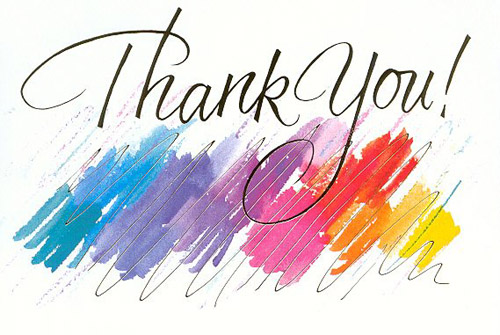 Cranio-cervical Flexion Test
Performed with the patient in supine crook lying with the neck in a neutral position (no pillow) such that the line of the face is horizontal and a line bisecting the neck longitudinally is horizontal to the testing surface. Layers of towel may be placed under the head if necessary to achieve a neutral position. The uninflated pressure sensor is placed behind the neck so that it abuts the occiput and is inflated to a stable baseline pressure of 20 mm Hg, a standard pressure sufficient to fill the space between the testing surface and the neck but not push the neck into a lordosis. The device provides the feedback and direction to the patient to perform the required five stages of the test. The patient is instructed that the test is not one of strength but rather one of precision. The movement is performed gently and slowly as a head nodding action (as if saying “yes”). The CCFT tests the activation and endurance of the deep cervical flexors in progressive inner range positions as the patient attempts to sequentially target five, 2-mm Hg progressive pressure increases from the baseline of 20 mm Hg to a maximum of 30 mm Hg as well as to maintain a isometric contraction at the progressive pressures as an endurance task